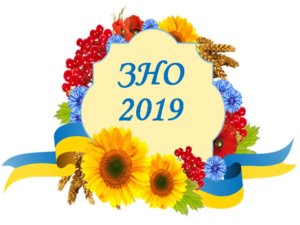 Про  підсумки проведення у 2019 роцізовнішнього незалежного оцінюваннявипускників закладів освіти Немишлянського району
З 21.05.2019 по 13.06.2019 для 569 випускників (99,48 %) закладів загальної середньої освіти відбулася державна підсумкова атестація у формі ЗНО з української мови та літератури, з математики, з історії України,  англійської мови, біології, географії, фізики, хімії. 3 випускники                   (КЗ «ХСШ № 11», ХЗОШ № 38, ХЗОШ № 72) були звільнені  від проходження ДПА  у формі ЗНО
Випускники ХСШ № 73 – Нурієв Вусал Ільхамович, рішення регламентної комісії  від 07.06.2019  № 7_Д (історія України),                 ХЗОШ № 101 – Вареца Данііл  Олегович, рішення регламентної комісії від 30.05.2019  № 4_Д (українська мова і література), НВК «Гармонія» – Масловська Наталія Геннадіївна, рішення регламентної комісії від 10.06.2019  № 8_Д (історія України),  у зв’язку з хворобою зараховані      на додаткову сесію. 
Випускниця 11-го класу НВК «Гармонія» (дистанційна форма) Щупка Ольга Миколаївна не з’явилася на ДПА у формі ЗНО та не була зареєстрована на додаткову сесію.
Випускниця 11-го класу НВК «Гармонія» (дистанційна форма) Масловська Наталія Олександрівна була зареєстрована на додаткову сесію з історії України, але не взяла участь в зв’язку з виїздом за межі України.
У 2018/2019 навчальному році Калайчева Марія Валентинівна, Самотейкина Анна Антонівна, випускниці ХЛ № 161 «Імпульс»           (учитель Затильникова Н.М.)  отримали 200 балів  з хімії.
У 2018/2019 навчальному році отримали 12 балів випускники:українська мова:
математика:
історія України:
англійська мова:
фізика:
хімія:
Нажаль,  27 випускників (4,78 %)  закладів загальної середньої освіти району отримали результати з української мови та літератури (ЗЗСО № 2, 21, 32, 38, 49, 61, 63, 72, 73, 101, 145, 160, 175), 
9 випускників (2,78 %) з математики (ЗЗСО № 21, 38, 61, 73, 74, 101, 145), 
1 випускник (0,38 %) з історії України (ЗЗСО № 21), 
15 випускників (5,26 %) з іноземної мови (англійської) (ЗЗСО № 2, 21, 24, 61, 73, 74, 101, 145, 160), 
4 випускника     (3,25 %) з біології (ЗНЗ № 61, 63, 101, 145), 
3 випускники   (3,9 %) з географії (ЗЗСО № 32, 61, 160) на початковому рівні.
Порівняння рейтингу “річна/ДПА”
Українська мова
Менше середнього  балу по району (153,18 ↓) у: 
ХЗОШ № 2, КЗ “ХНВК № 21”, КЗ “ХНВК №24”,
ХЗОШ № 38, КЗ “ХЗОШ № 49”, КЗ “ХЗОШ №  61”, 
КЗ “ХЗОШ № 63”, ХЗОШ № 72, ХСШ № 73, 
КЗ “ХЗОШ № 74”, ХЗОШ № 101, ХЗОШ № 160, 
НВК “Гармонія”
Більше середнього балу по району в:
КЗ “ХСШ № 11”, ХГ № 14, КЗ “ХЗОШ № 32”,
ХЗОШ № 145, ХЛ № 161 “Імпульс”, 
КЗ “ХЗОШ № 175”, КЗ “ХСШ № 181“Дьонсурі”,
ПНВК “Вересень” ХО
Математика
Менше середнього  балу  по району
(153,22↑) у :
ХЗОШ № 2, КЗ “ХНВК № 21”, КЗ “ХНВК № 24”,
КЗ “ХЗОШ№ 32”, ХЗОШ № 38, КЗ“ХЗОШ№ 49”
КЗ “ХЗОШ№ 61”, КЗ “ХЗОШ№ 63”,ХЗОШ № 72,
ХСШ № 73, КЗ “ХЗОШ№ 74”, ХЗОШ№ 101, ХЗОШ 
№ 160, КЗ “ХЗОШ№ 175”, НВК “Гармонія”.
Більше середнього балу по району в:
КЗ “ХСШ № 11”, ХГ № 14, ХЗОШ № 145, ХЛ         
№ 161 “Імпульс”, КЗ “ХСШ № 181 “Дьонсурі”, 
ПНВК “Вересень” ХО.
Історія України
Менше середнього  балу  по району (148,92 ↑) у:
ХЗОШ № 2, КЗ “ХНВК № 21”, КЗ “ХНВК № 24”,
ХЗОШ № 38, КЗ “ХЗОШ № 32”, КЗ “ХЗОШ № 61”,
КЗ “ХЗОШ № 63”, ХЗОШ № 72, ХСШ № 73, 
КЗ “ХЗОШ № 74”, ХЗОШ № 101, ХЗОШ № 145,
НВК “Гармонія”.
Більше середнього балу по району в:
 КЗ “ХСШ № 11”, ХГ № 14, КЗ “ХЗОШ № 49”,
ХЗОШ № 160, ХЛ № 161 “Імпульс”, 
КЗ “ХЗОШ № 175”, КЗ “ХСШ № 181 “Дьонсурі”,
ПНВК “Вересень” ХО
Англійська мова
Менше середнього  балу  по району (148,03) у:
ХЗОШ № 2, КЗ “ХНВК № 21”, КЗ “ХНВК № 24”,
ХЗОШ № 38, КЗ “ХЗОШ № 49”, КЗ “ХЗОШ № 63”, 
ХСШ № 73, КЗ “ХЗОШ № 74”, ХЗОШ № 101, 
ХЗОШ № 145, ХЗОШ № 160, КЗ “ХЗОШ № 175”, 
НВК “Гармонія”.
Більше середнього балу по району в:
 КЗ “ХСШ № 11”, ХГ № 14, КЗ “ХЗОШ № 32”, 
КЗ “ХЗОШ № 61”, ХЗОШ № 72, 
ХЛ № 161 “Імпульс”, КЗ “ХСШ № 181 “Дьонсурі”,
ПНВК “Вересень” ХО
Біологія
Біологіяне подолали поріг
Географія
Географіяне подолали поріг
Фізика
Фізикане подолали поріг
Хімія
Хіміяне подолали поріг
Рейтинг шкіл Харкова(усього 235 закладів освіти м.Харкова, ТОР-місце шкіл м.Харкова серед шкіл України за результатами ЗНО)
Підсумки квадрант-аналізу результатів річного оцінювання та ДПА у формі ЗНО відносно середніх показників  по району
Аналіз результатів
Українська мова по району
Аналіз результатів
І квадрант: 
Розміщення   точки   у  І   квадранті   означає,   що   учні   ЗЗСО  
підтвердили  результати  річного  оцінювання,  вищі  за    середні  
по  району –  ЗЗСО № 11, 14, 161, 181, “Вересень”
ІІ квадрант: 
У ІІ квадранті знаходяться ЗЗСО, де результати річного оцінювання нижчі  за  середні  по  району,  а  результати  ДПА  у  формі  ЗНО  –  вищі.  
Тобто, існує ризик заниження річних балів. 
Це ЗЗСО № 32.
Аналіз результатів
ІІІ  квадрант

ЗЗСО,  що  потрапили  в  ІІІ  квадрант,  мають  нижчі  за середні  по  району як  результати  річного оцінювання, так  і  ДПА  у  формі  ЗНО.  Це  свідчить  про  об’єктивність  оцінювання  в  цих  ЗЗСО. Проте  потребує  підвищення  якість результатів навчання. 
Це ЗЗСО № 2,21,24,38,49,61,63,72,74,101,160,175.

ІV  квадрант
До ІV  квадранта  потрапили  ЗЗСО, у  яких  результати  річного  
оцінювання  вищі за  середні по  району, а ДПА у  формі ЗНО –  
нижчі. 
Тобто,  учні цих ЗЗСО не підтвердили вищі за середні результати 
річного оцінювання; має  місце завищення річних балів. 
Це ЗЗСО № 73, 145, “Гармонія”.
Математика по району
Аналіз результатів
І квадрант: 
ЗЗСО № 11,14,145,161, “Вересень”.
ІІ квадрант: 
----
 ІІІ  квадрант

ЗЗСО № 2,21,24, 38,49,63,72,73,74,101, 175.

ІV  квадрант
Це ЗЗСО № 32,61,160, “Гармонія”
Історія України по району
Аналіз результатів
І квадрант: 
ЗЗСО № 11,14,32,38,161, 181,“Вересень”.
ІІ квадрант: 
ЗЗСО № 49,61,73
 ІІІ  квадрант

ЗЗСО № 21,63,74,101,145,175

ІV  квадрант
Це ЗЗСО № 2,24,160, “Гармонія”
Іноземна мова (англійська) по району
Аналіз результатів
І квадрант: 
ЗЗСО № 11,14,32,38,72,161, 181,“Вересень”.
ІІ квадрант: 
ЗЗСО № 49
 ІІІ  квадрант

ЗЗСО № 2,24,61,63,73,74,160,175

ІV  квадрант
Це ЗЗСО № 21,101,145, “Гармонія”
Біологія по району
Аналіз результатів
І квадрант: 
ЗЗСО № 11,14,24,32,38,49,73,161, 181,“Вересень”.
ІІ квадрант: 
ЗЗСО № 61,160
 ІІІ  квадрант

ЗЗСО № 21,63,72,74,101,145,175

ІV  квадрант
Це ЗЗСО № 2
Географія по району
Аналіз результатів
І квадрант: 
ЗЗСО № 21,175,181
ІІ квадрант: 
ЗЗСО № 11,24,49,73,74,145,161
 ІІІ  квадрант

ЗЗСО № 32,38,72,160

ІV  квадрант
Це ЗЗСО № 2,61
Фізика по району
Аналіз результатів
І квадрант: 
ЗЗСО № 2,11,24,32,160
ІІ квадрант: 
ЗЗСО № 74,161
 ІІІ  квадрант

ЗЗСО № 38,49,61

ІV  квадрант
Це ЗЗСО № 11,72,73,101
Хімія по району
Аналіз результатів
І квадрант: 
ЗЗСО № 2
ІІ квадрант: 
ЗЗСО № 161
 ІІІ  квадрант

ЗЗСО № 14,38,145

ІV  квадрант
Це ЗЗСО № 11,175, “Гармонія”
Рекомендації
1.Проаналізувати причини розбіжності результатів річного  оцінювання  та ДПА у формі ЗНО учнів у ЗЗСО, які знаходяться        у ІІ та ІV квадрантах (за предметами). 
 2.   Здійснити     моніторинг      оцінювальної      діяльності     вчителів     (із  навчального предмета) у  ЗЗСО, які знаходяться          у ІІ та ІV квадрантах, та якості уроку в ЗЗСО, які знаходяться           у ІІІ квадранті. 
3.   Організувати  надання  адресної  допомоги  вчителям ЗЗСО,  які знаходяться у ІІ та ІV квадрантах із  питань оцінювальної діяльності, підготовки учнів до розв’язування завдань ЗНО;  учителям  ЗЗСО, які знаходяться у ІІІ квадранті надати адресну допомогу щодо підвищення якості  навчально-виховного процесу та  його  результатів, підготовки учнів до розв’язування завдань ЗНО.
Медалісти